Discover Your Future with CSC: Company Overview & Opportunities
Agenda
About Us
1
1
1
1
1
1
1
1
1
Global Footprint
We’re in it to win it!
CSC Differentiators
A brief overview of CSC
Defining the hiring process
Most common hiring questions
What do you want to know?
Closing
[Speaker Notes: [JUSTIN]

Overview of the topics we’ll be covering in the webinar
What we hope attendees will come away with after this presentation]
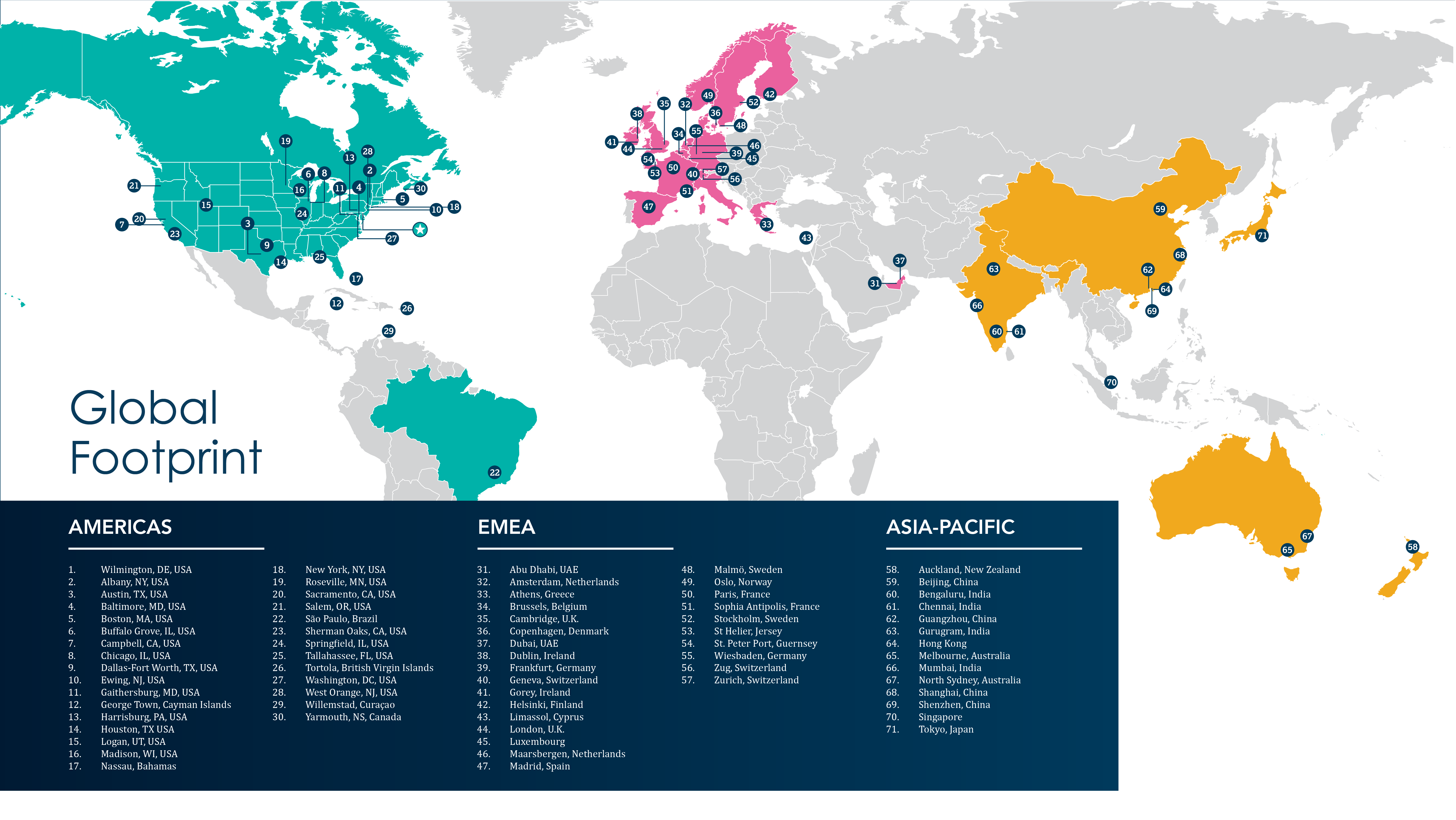 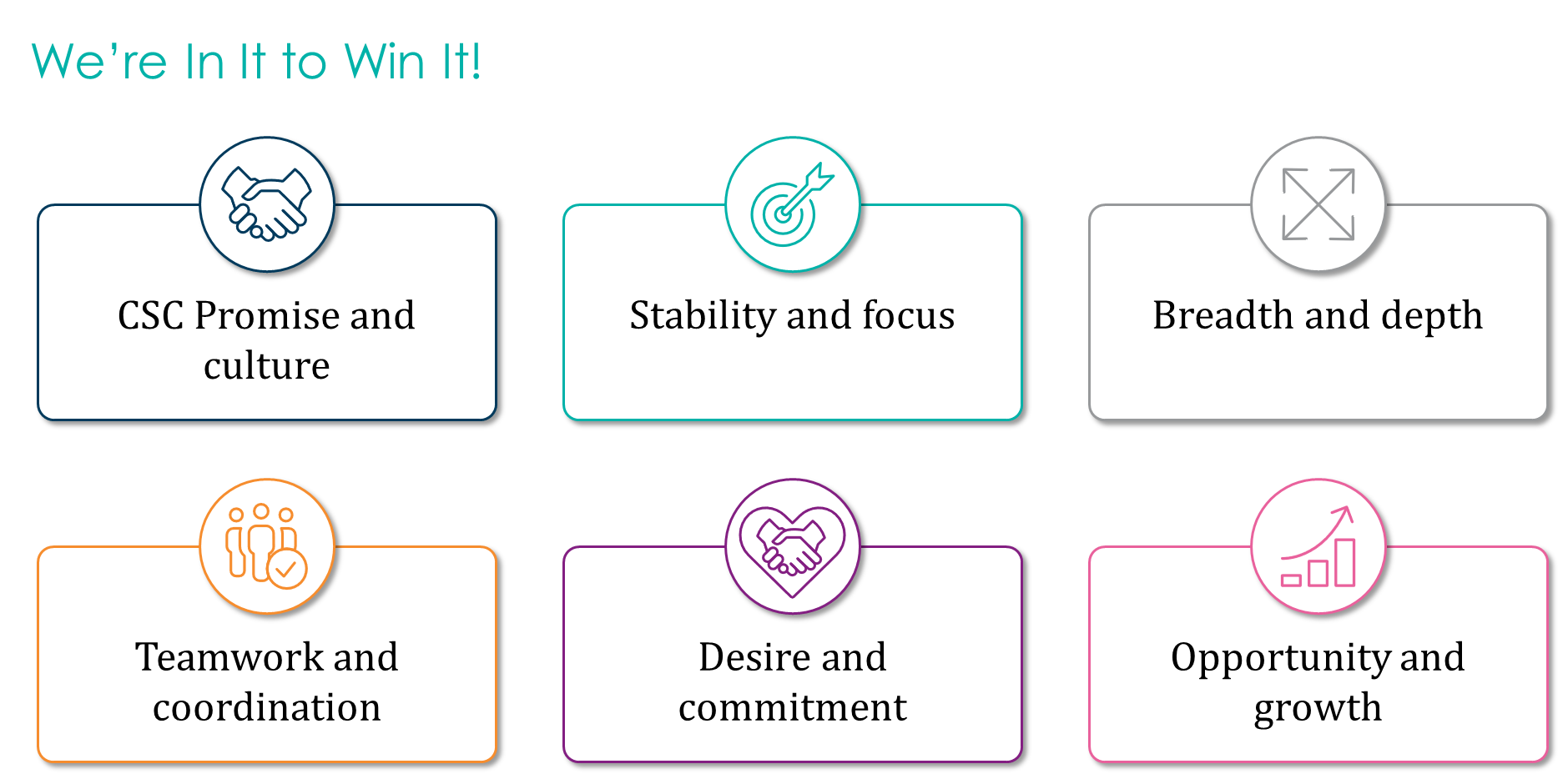 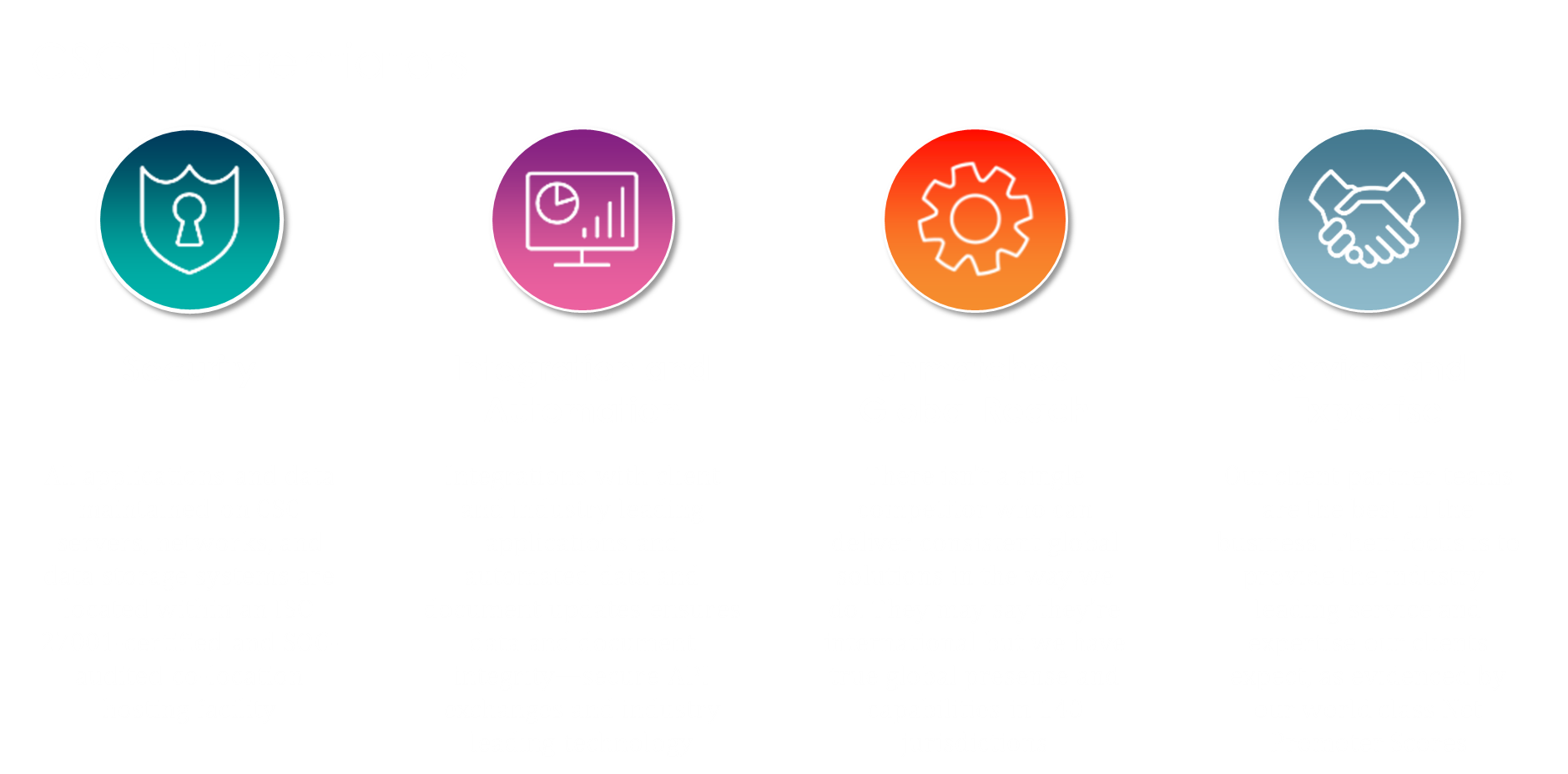 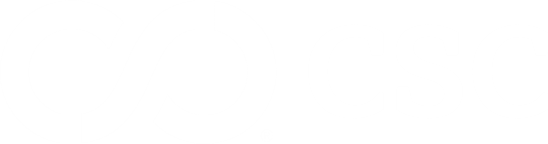 April 21, 2025  |  Proprietary and Confidential
6
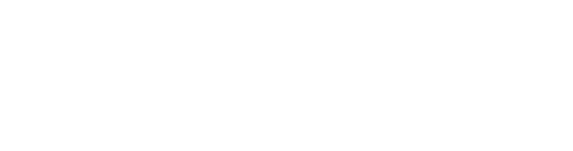 We are the Business Behind Business®
Established in 1899, CSC is a privately held business headquartered in Wilmington, Delaware. CSC is an industry-leading international company dedicated to making business easier, less risky, and more profitable.
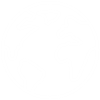 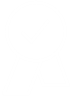 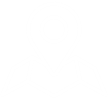 Top Workplace winner in several locations for multiple years
Office locations and capabilities in more than 140 jurisdictions
More than 8,500 employees evenly distributed across the Americas, Europe-Middle East, and Asia-Pacific regions
Our Values
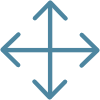 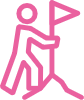 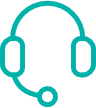 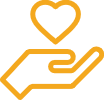 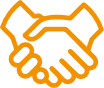 Service
We are relentless in our pursuit of customer satisfaction. We deliver excellence.
Teamwork
We produce superior results by working together inclusively. We believe that 1+1>2.
Tenacity
We make quick informed decisions, take action, and stick with it until the job gets done. We find the best way.
Agility 
We challenge the status quo, embrace change, adapt, and innovate. We are never complacent.
Genuine
We are straightforward, open, and honest, with the highest levels of integrity and care. We build trust.
[Speaker Notes: [Sanket]

Overview of CSC values]
Empowering Growth: Our Comprehensive Approach to Colleague Development in India
Mentorship matters
Leader-led mentorship
Skill enrichment
Career growth opportunities
Leadership speaker series
Skill enhancement workshops
Internal mobility
Job rotation initiatives
Internal job fairs
1
1
1
1
2
3
Localization for India
Cultural sensitivity
Language accessibility
Inclusion in the colleague journey
Colleague experience integration
Collaborative development culture
Way forward
Build communication strategy
Recognition program
1
1
1
4
5
6
[Speaker Notes: Slide Content:
1. Mentorship matters:
Leader-led mentorship: Engaging leaders as mentors to guide and inspire. We’re building solid mentor-mentee relationships.
Skill enrichment: Regular mentor-mentee meetings for personalized skill development. We’re leveraging leaders' expertise for hands-on learning.
2. Career growth opportunities:
Ongoing workshops: We conduct regular workshops for skill enhancement. Addressing career planning, interview skills, and resume building.
Leadership speaker series: Insights from successful leaders to inspire career aspirations. Interactive sessions for direct engagement with leaders.
3. Internal mobility:
Job rotation initiatives: Encouraging employees to explore diverse roles within the organization. We’re showcasing success stories of internal mobility.
Internal job fairs: Facilitating networking opportunities for career exploration. They’re empowering colleagues to take charge of their career paths.
4. Localization for India:
Cultural sensitivity: We’re incorporating cultural nuances into mentorship and growth initiatives. We’re celebrating Indian festivals and traditions within the program.
Language accessibility: We’re providing resources in local languages for inclusivity. Language-specific communication channels for engagement.
 
5. Inclusion in the employee journey: 
Colleague experience integration: Emphasizing inclusion throughout the colleague journey
Collaborative development culture: Moving beyond back-office mindset for a shared responsibility approach
 
6. Way forward:
Communication strategy: It informs colleagues about program updates through various channels. We’re building excitement through companywide communication.
Recognition program: We’re showcasing success stories to inspire others.]
CSC India: Nurturing Growth, Embracing Balance Amid Challenges
Recognition and rewards: Despite challenges, CSC ensured regular pay increases and bonuses, recognizing and rewarding its workforce’s hard work and dedication.
04
03
05
Values and culture upheld: CSC stood firm in upholding its core values and nurturing a culture prioritizing its greatest asset—its people.
Holistic approach to well-being: Beyond professional growth, CSC addressed the toll the pandemic took on employee well-being.
02
06
Job security prioritized: While other companies grappled with layoffs, CSC retained its workforce and doubled its employee count.
Online health sessions: CSC organized a series of online health sessions, going beyond physical health to delve into mental and emotional well-being.
Resilience amid global pandemic: CSC India emerged as a beacon of resilience and compassion during the global pandemic.
Redefining employer commitment: In the face of adversity, CSC upheld its values and redefined what it meant to be an employer committed to its workforce.
01
07
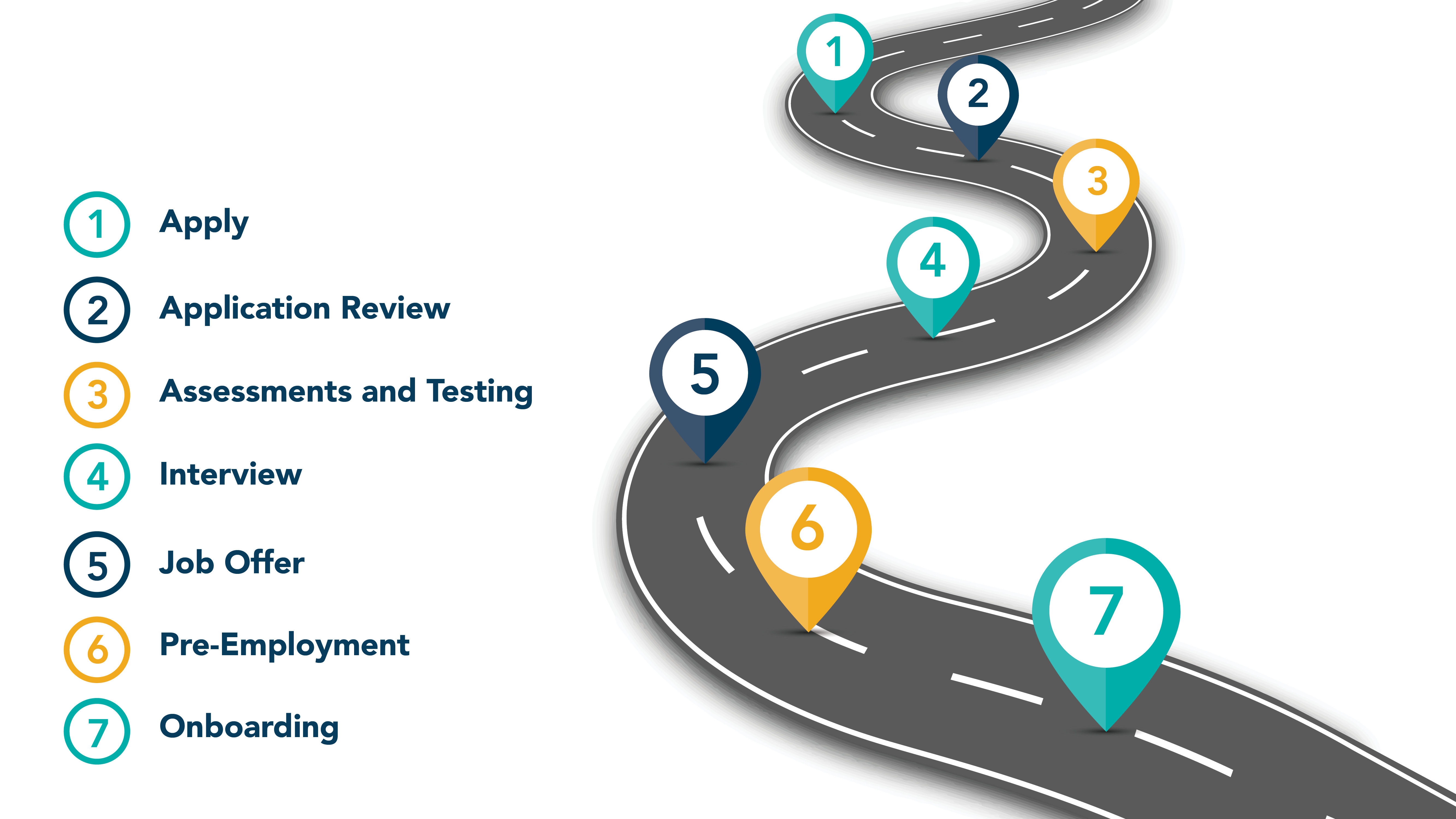 Defining the Hiring Process
1
Apply
2
Application review
3
Assessments and testing
4
Interview
5
Job offer
6
Pre-employment
7
Onboarding
[Speaker Notes: [Sanket]

Will go into brief detail about the hiring process]
Most Common Hiring Questions
[Speaker Notes: [Sanket]

Talks about how these are the most common questions our group has received at this time. 

Sanket will pass the questions to the panel to briefly answer.]
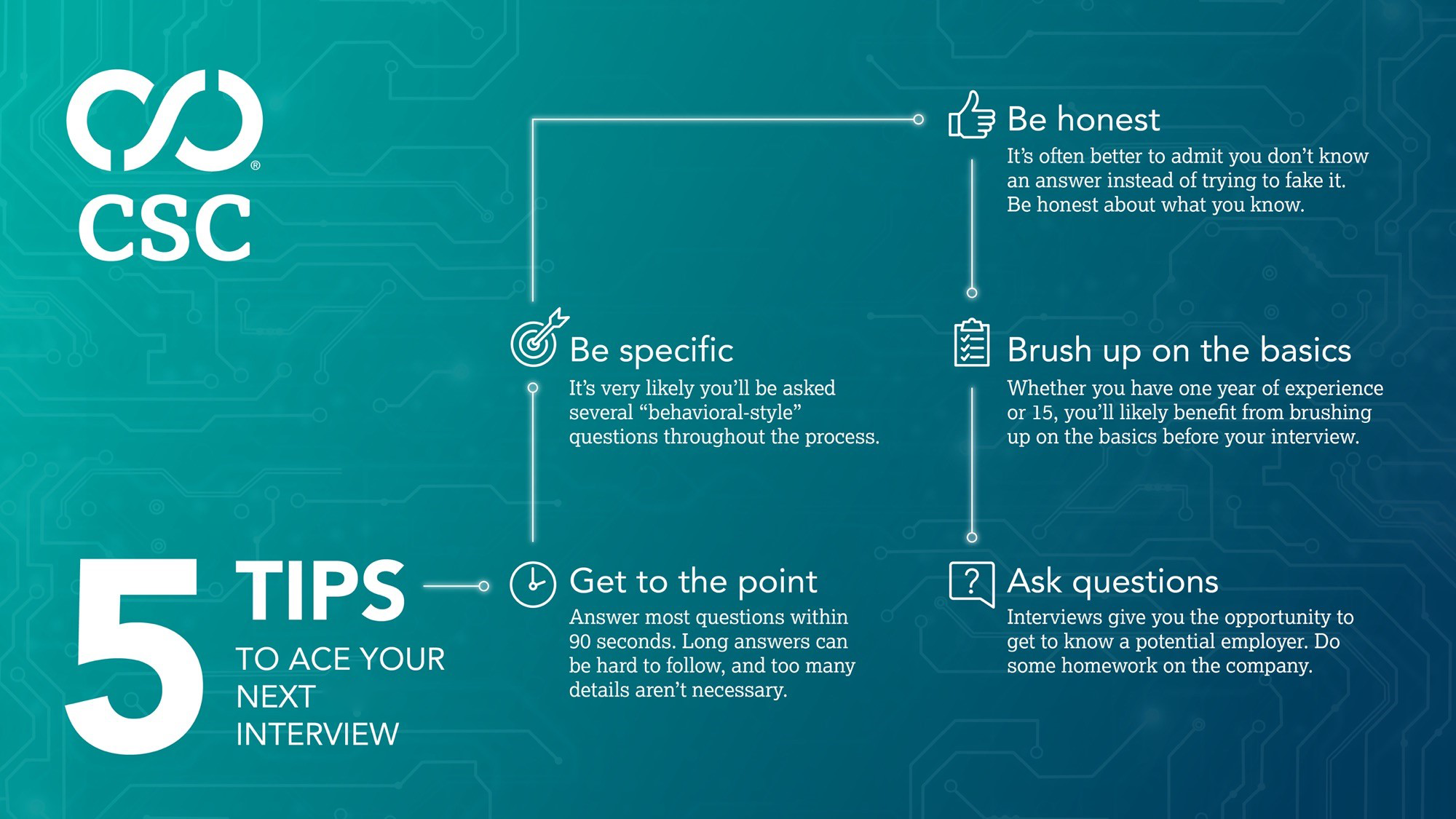 April 21, 2025  |  Proprietary and Confidential
13
[Speaker Notes: [Saray]
Tips for acing the interview – We’ve included some helpful tips for how to bring your best self to an interview here. *Can go through each of these briefly

Guys, are there any additional tips you would recommend?

*Each speaker can weigh in]
What do you want to know?
[Speaker Notes: [Sanket]

Will now ask if anyone has any questions and open up answers to the panel. 
Should no one have questions Justin will read off of the list of candid questions and leave the panel to answer.]
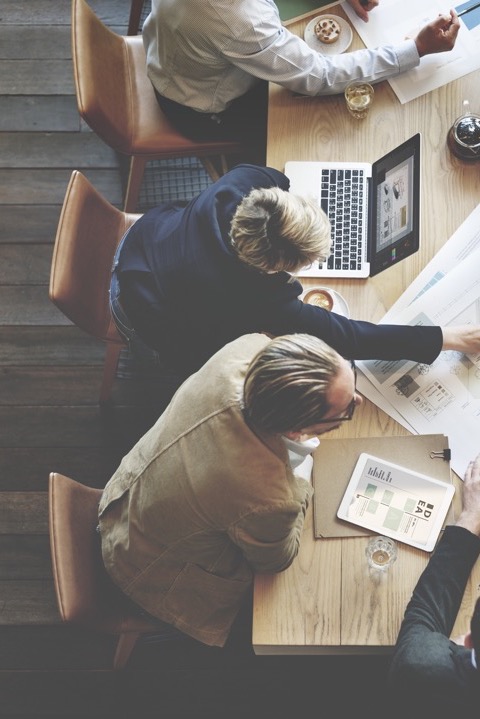 Follow Us on Social Media
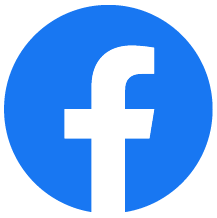 @CSCSince1899		@corptax
@CSCGLOBAL		@joincsc  
@CSCDBS		@corptaxsoftware
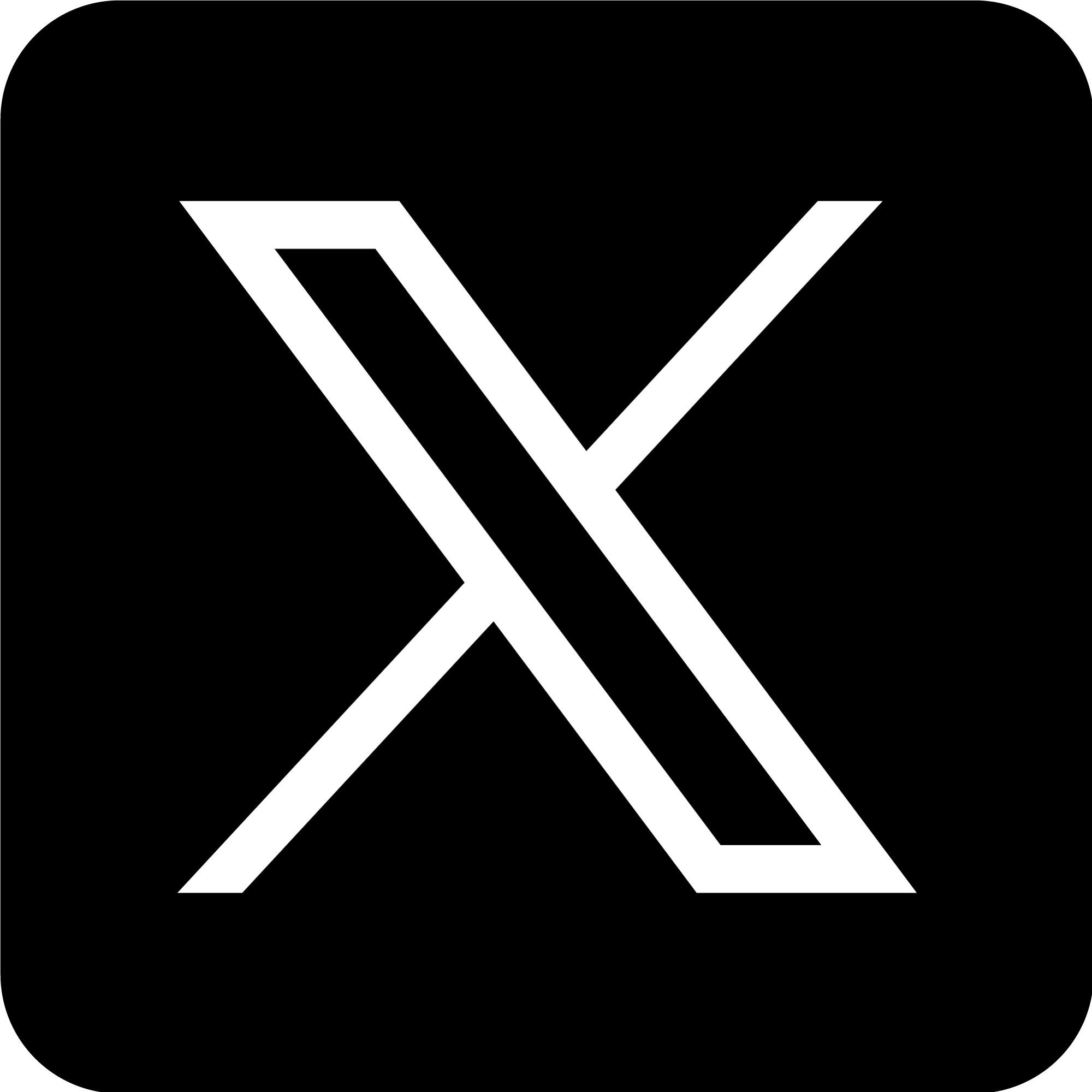 CSC– cscsince1899
CSC Fund Solutions 
CSC Global Capital Markets 
CSC Business Administration and Compliance  
CSC Digital Brand Services  
CSC Corptax
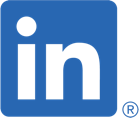 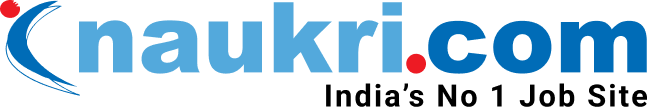 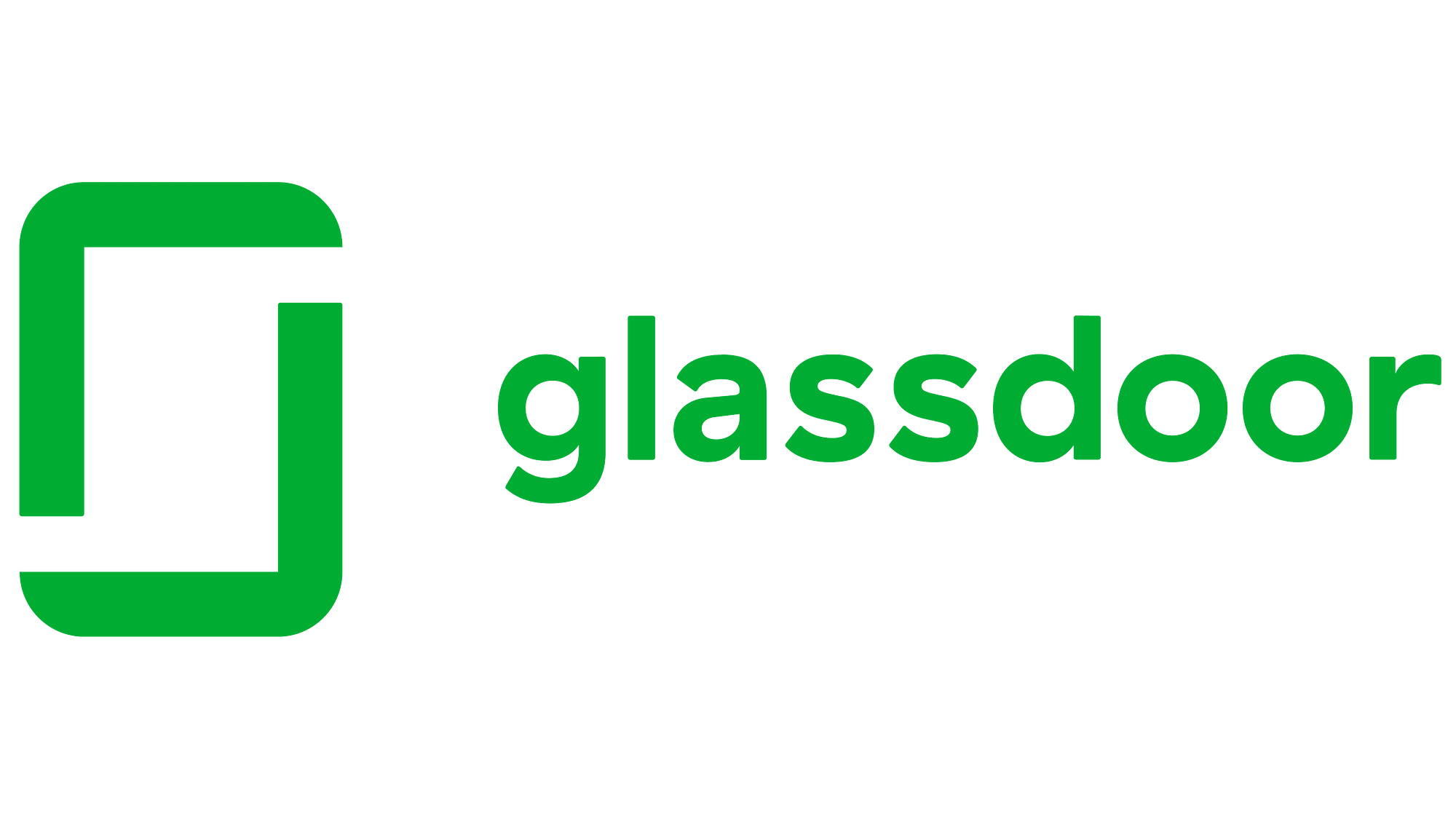 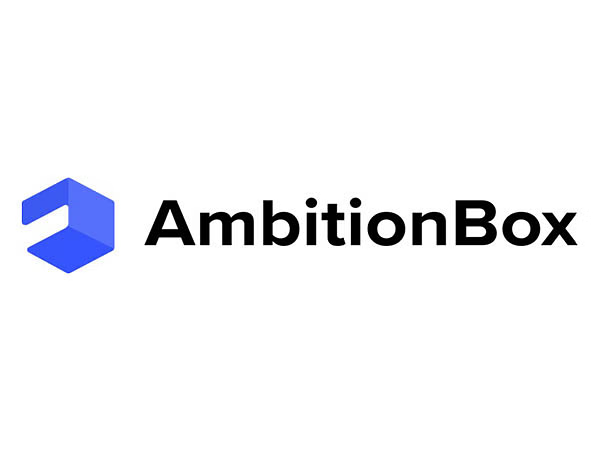 [Speaker Notes: [Sanket]
As a reminder, please stay connected with us via social media, and be sure to sign up as part of our talent community. You’ll receive emails related to upcoming webinars, award wins, openings, and more.]
Thank You.